Geometria w przyrodzie architektura i sztuka
Figury gemotryczne wokół nas
FIGURY GEMOTRYCZNA *podzbiór danej przestrzeni, zwykle przestrzeni euklidesowej.
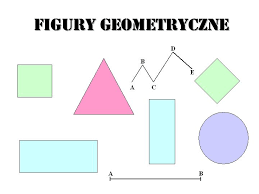 GEMOTRIA W PRZYRODZIE
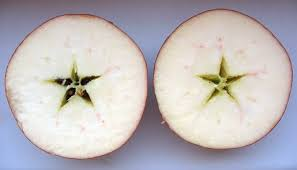 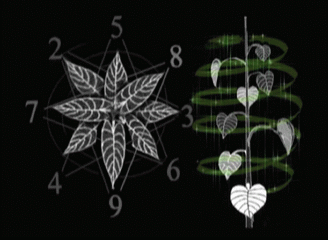 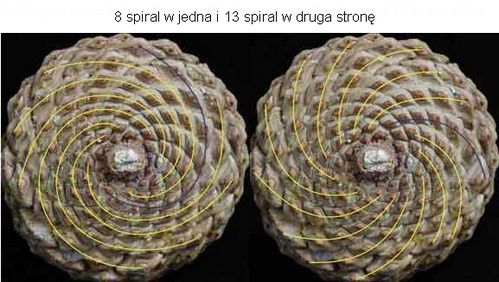 Geometria w architekturze
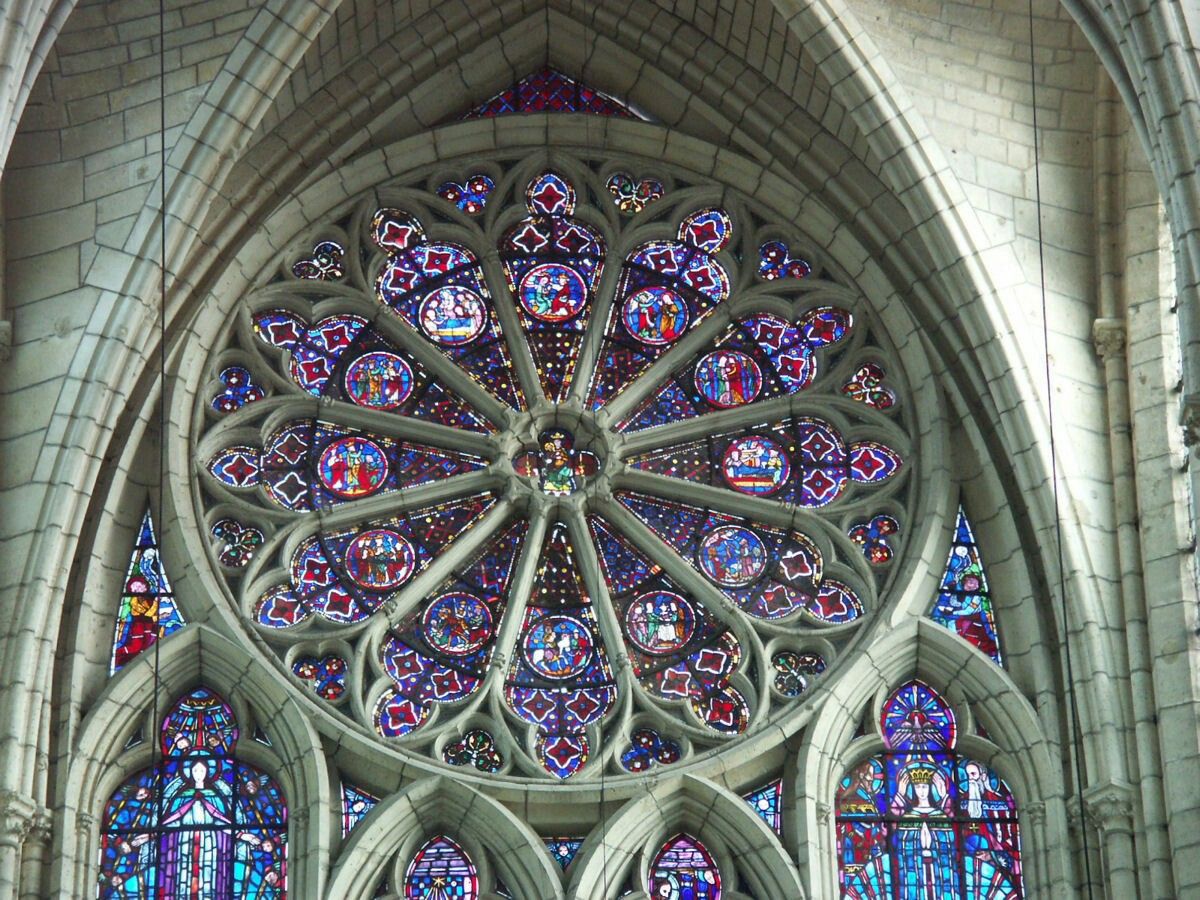 Geometria w sztuce
Tangramy matematyczne.
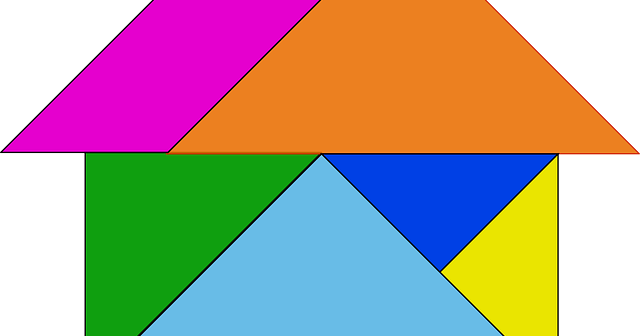 GEMAOTRIA W PRZYRODZIE I W SZTUCE                         BARBARA O.KLASA III B